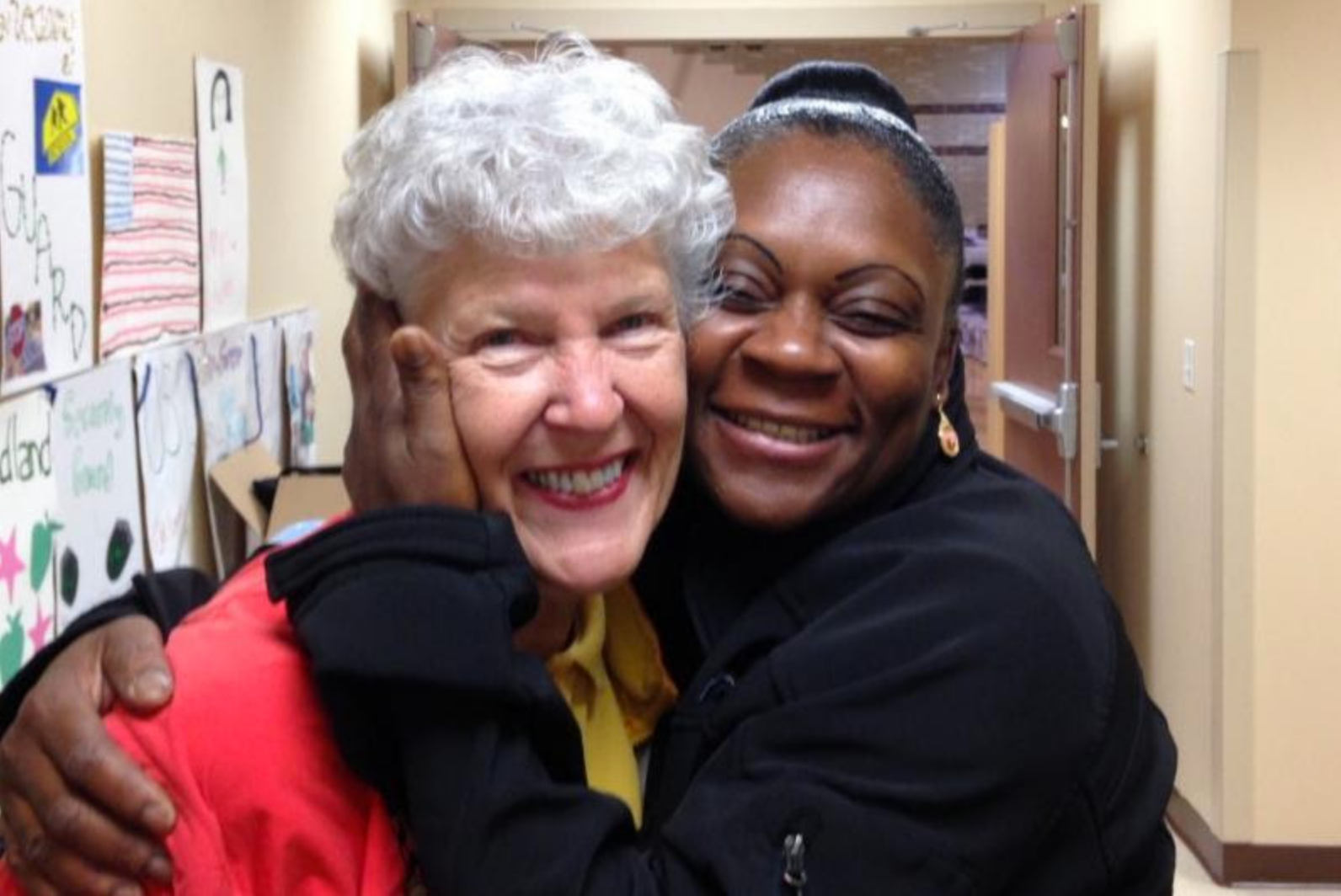 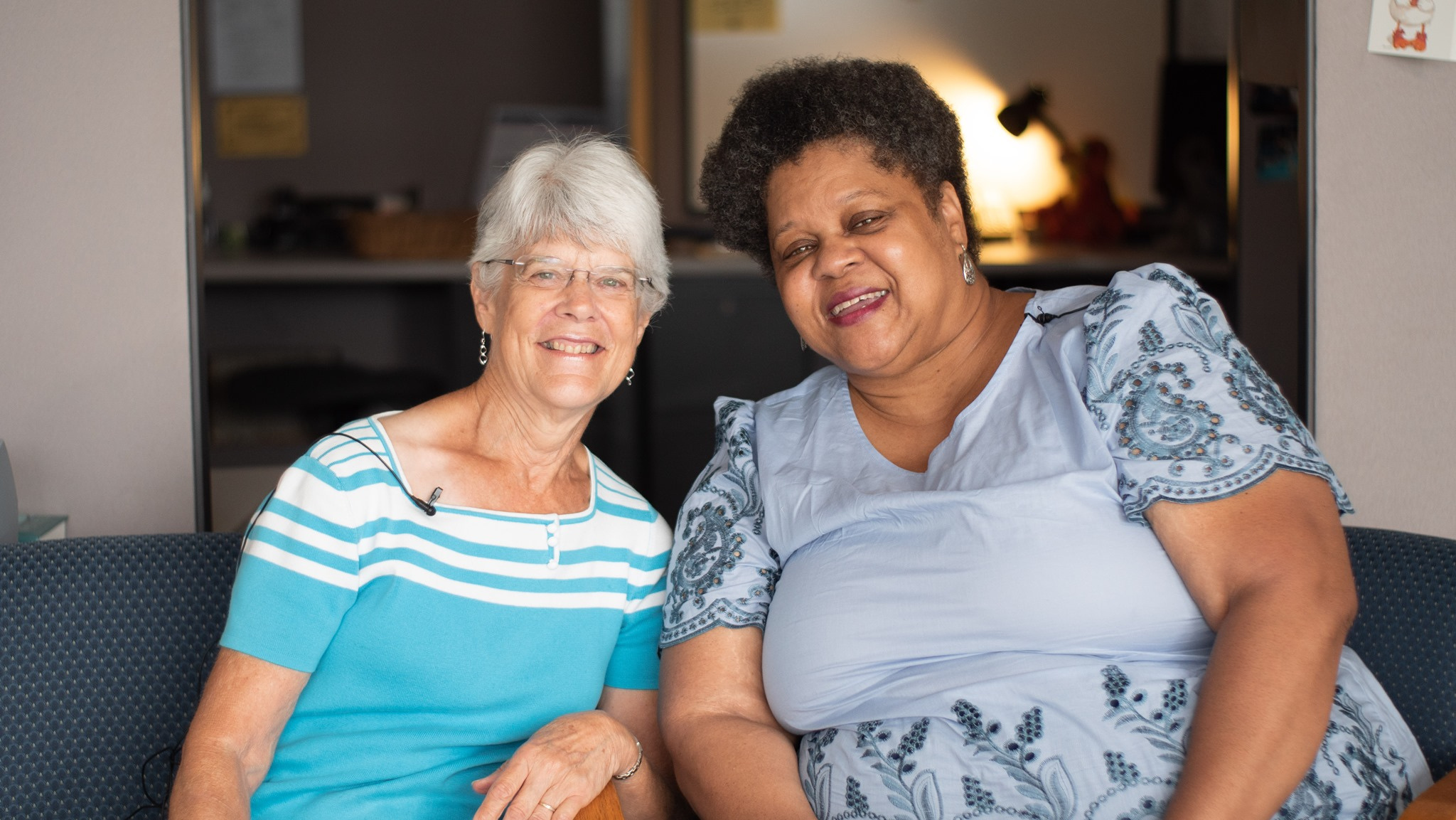 Helping Churches
Help People
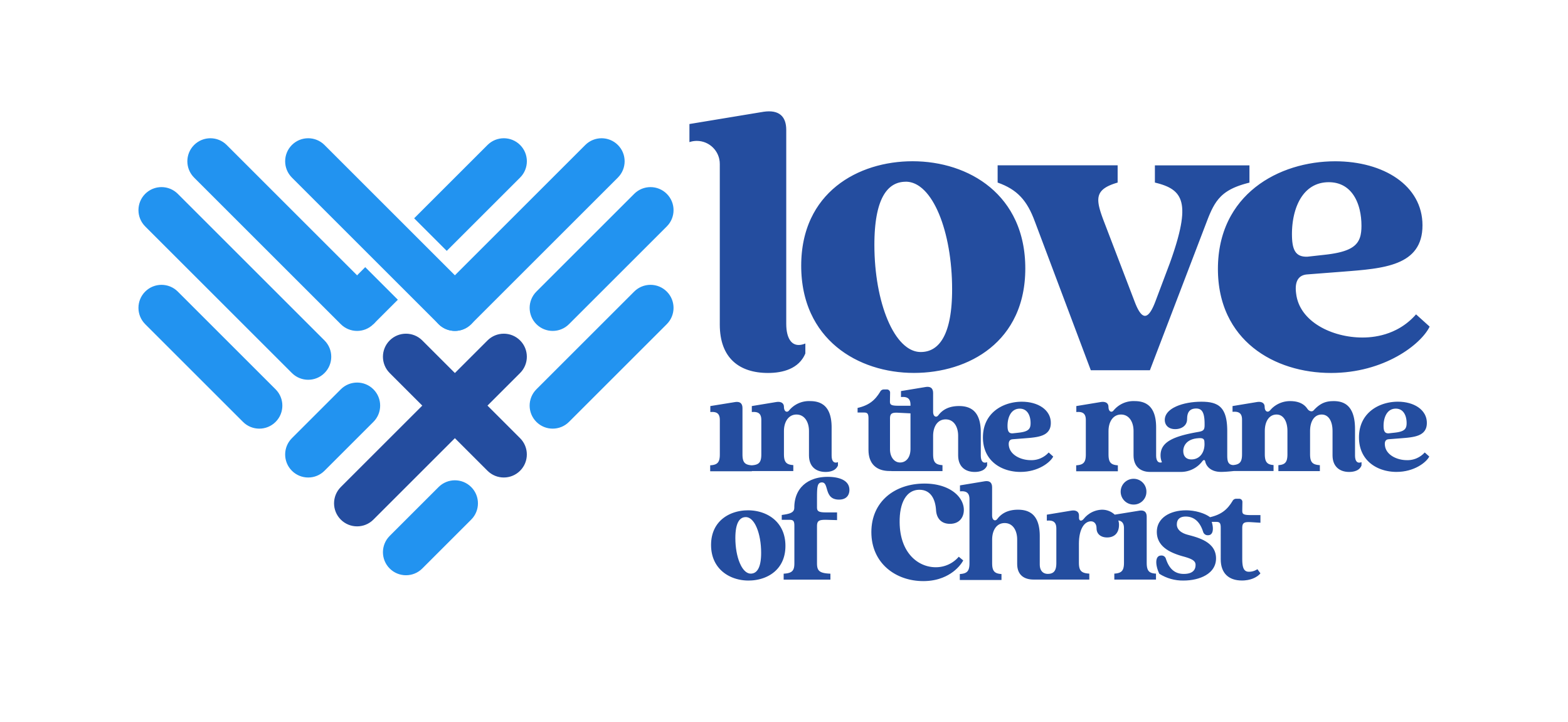 Working Together To Transfrom Lives + Communities
Subhead
Short Headline Goes Here
Body copy body copy body copy body copy body copy. Body copy body copy. Body copy. Body copy body copy body copy body copy.
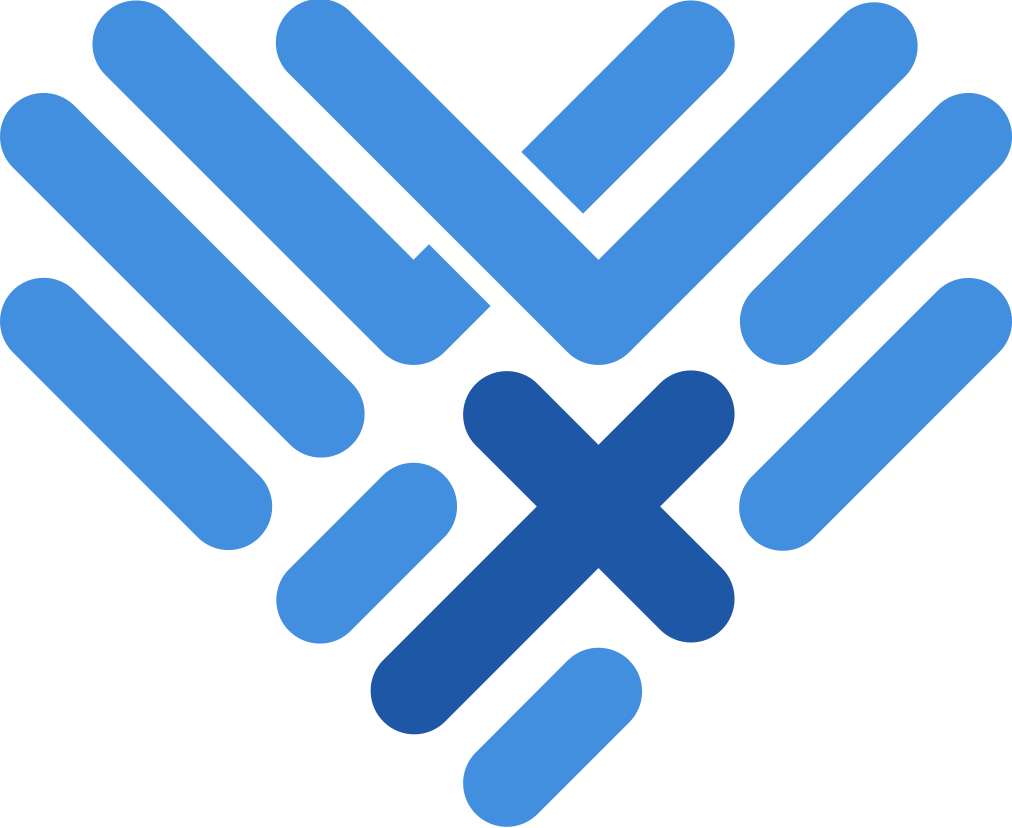 Subhead
Short Headline Goes Here
Body copy body copy body copy body copy body copy. Body copy body copy. Body copy. Body copy body copy body copy body copy.
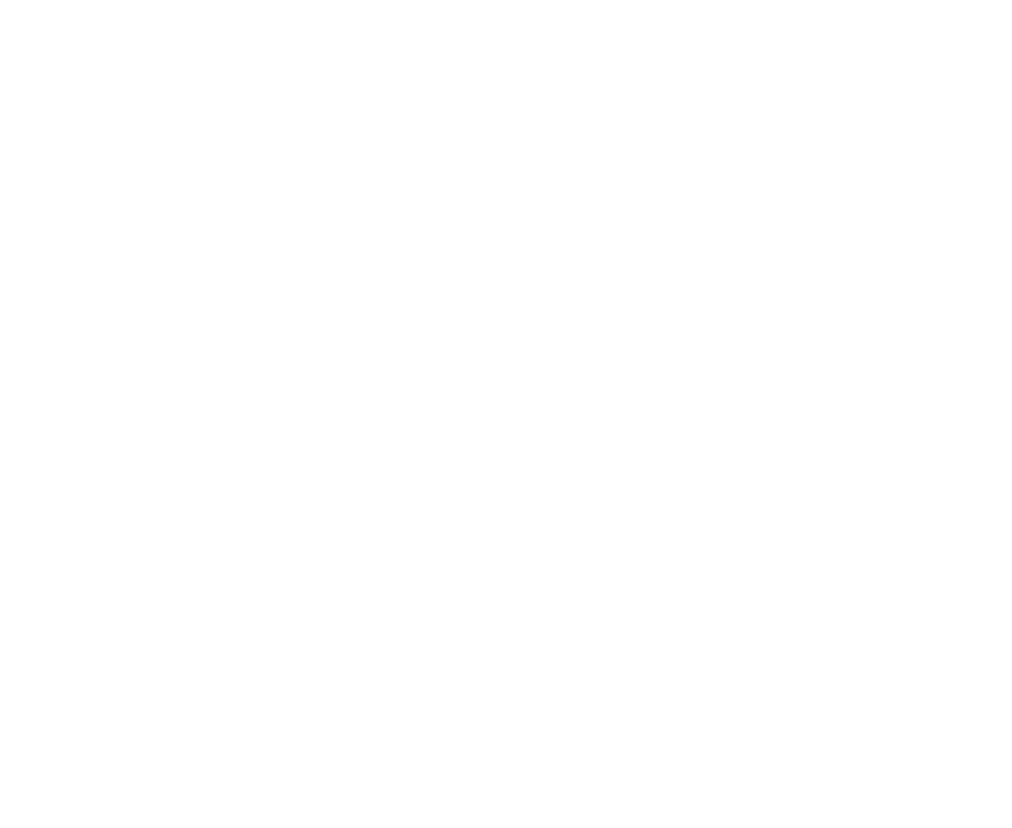 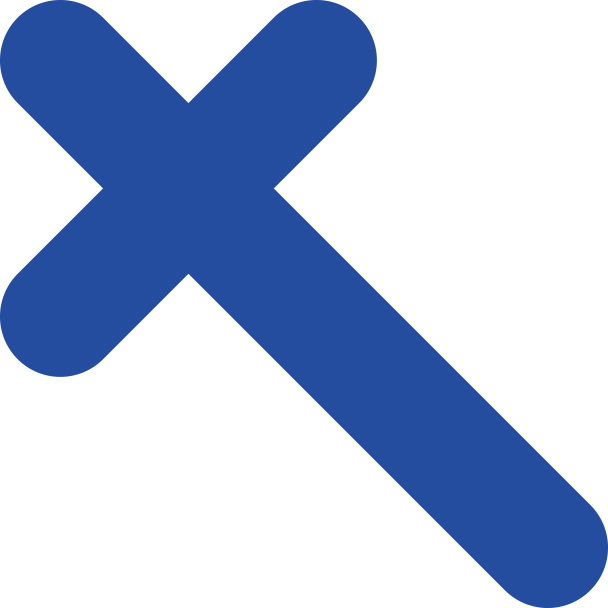 There's nothing more powerful than churches working together to transform lives and communities
How Love INC benefits churches
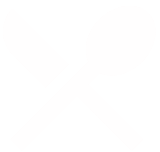 Love INC helps connect the calling of local churches to the struggles of the community.
Verifies that each request for assistance is legitimate so that churches can be good stewards.
Helps churches avoid creating dependency in people they assist by solving root causes of problems.
Identifies gaps in services in the community, and informs churches of those ministry opportunities.
Assists churches in going beyond benevolence to building life-changing relationships.
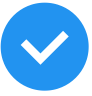 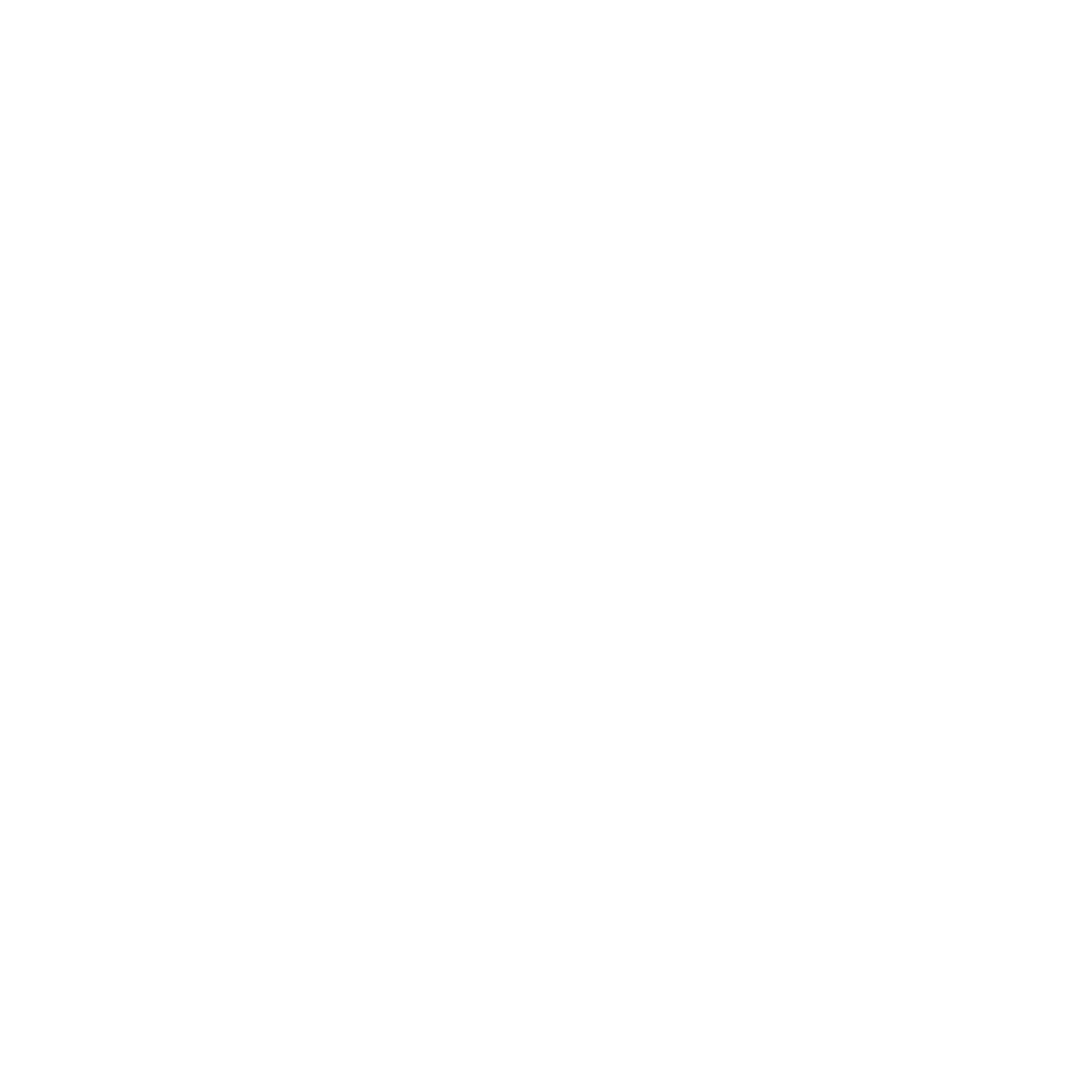 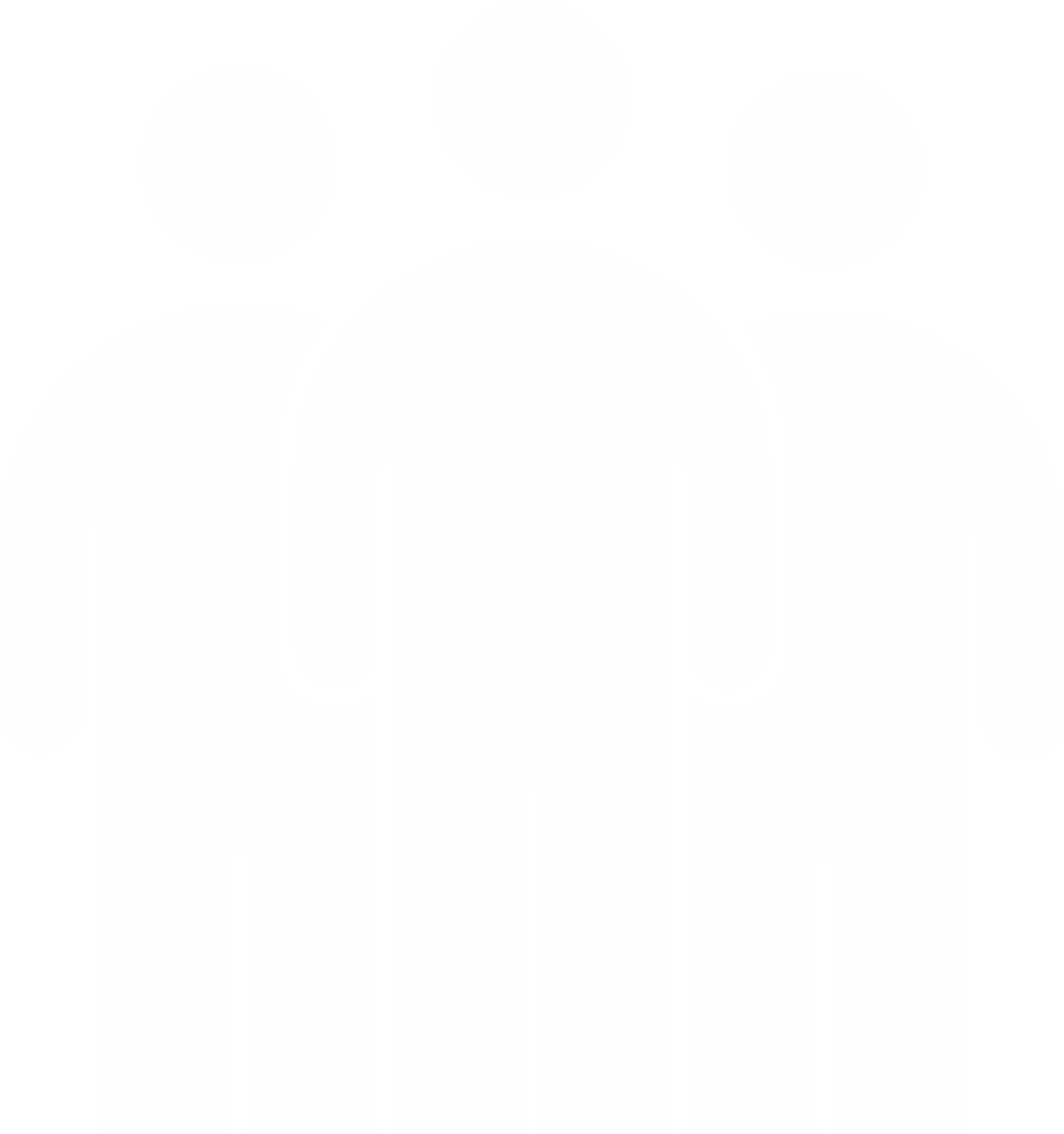 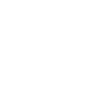 How Love INC benefits churches
Love INC helps connect the calling of local churches to the struggles of the community.
Provides a more cost-effective approach by sharing resources and mobilizing church volunteers to serve.
Offers a powerful witness as churches fulfill God’s command to proactively love their neighbors.
Connects unchurched people to churches as they are loved and served by Christians who care.
Lessens the strain on any one church by building a network of churches to work together to meet needs.
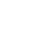 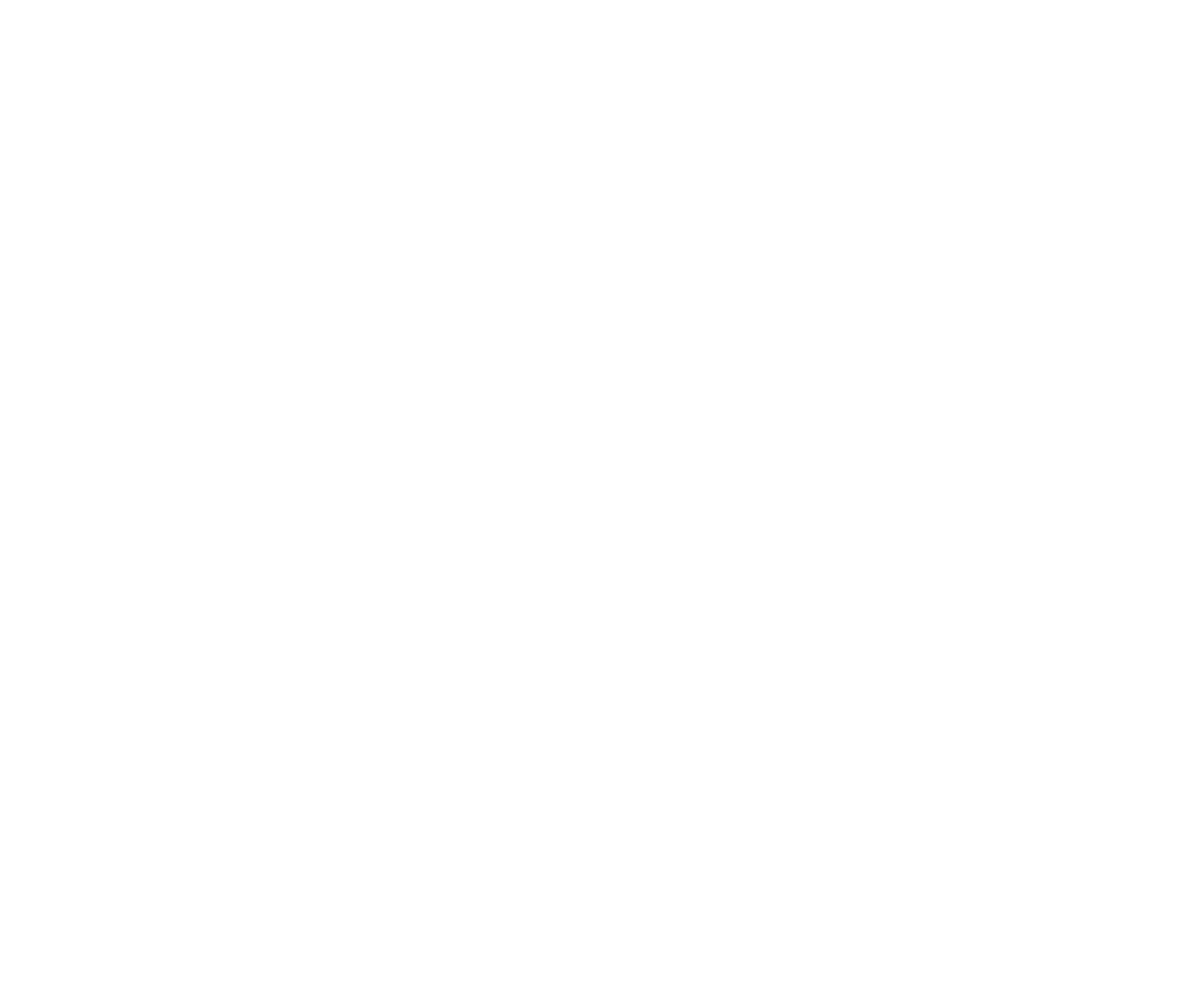 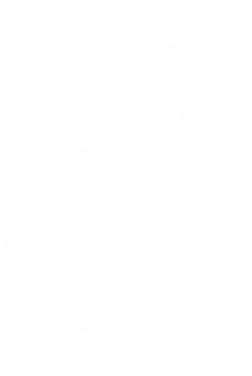 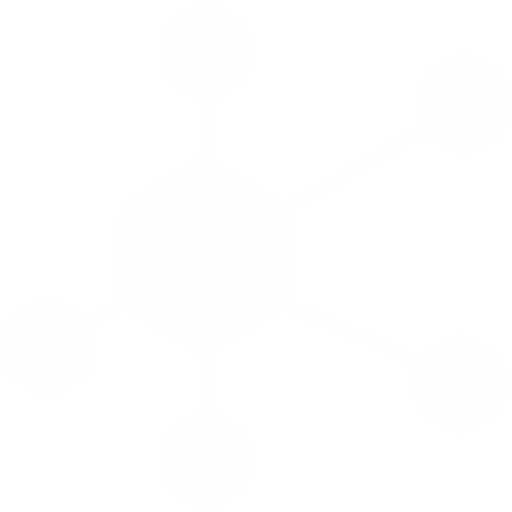 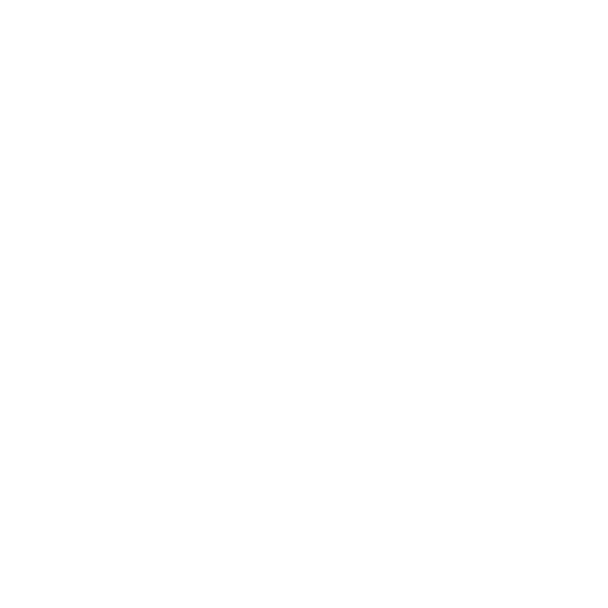 Demonstrates unity in the Body of Christ as churches come together to help their neighbors in need.
100%
29k
Lorem ipsum dolor sit amet, consectetur adipiscing elit, sed do eiusmod tempor incididunt ut labore et dolore magna aliqua.
$5
Lorem ipsum dolor sit amet, consectetur adipiscing elit, sed do eiusmod tempor incididunt
Lorem ipsum dolor sit amet, consectetur adipiscing elit, sed do eiusmod
By the numbers
118
Add some interesting facts to this page and wow people with your impact.
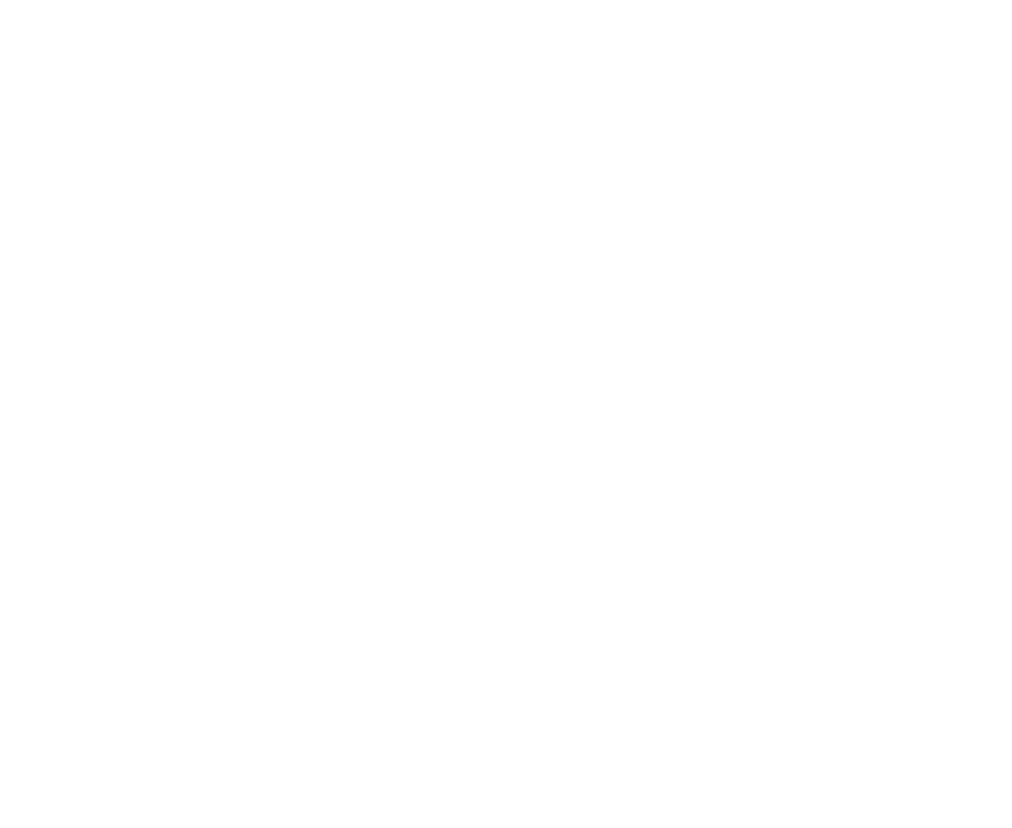 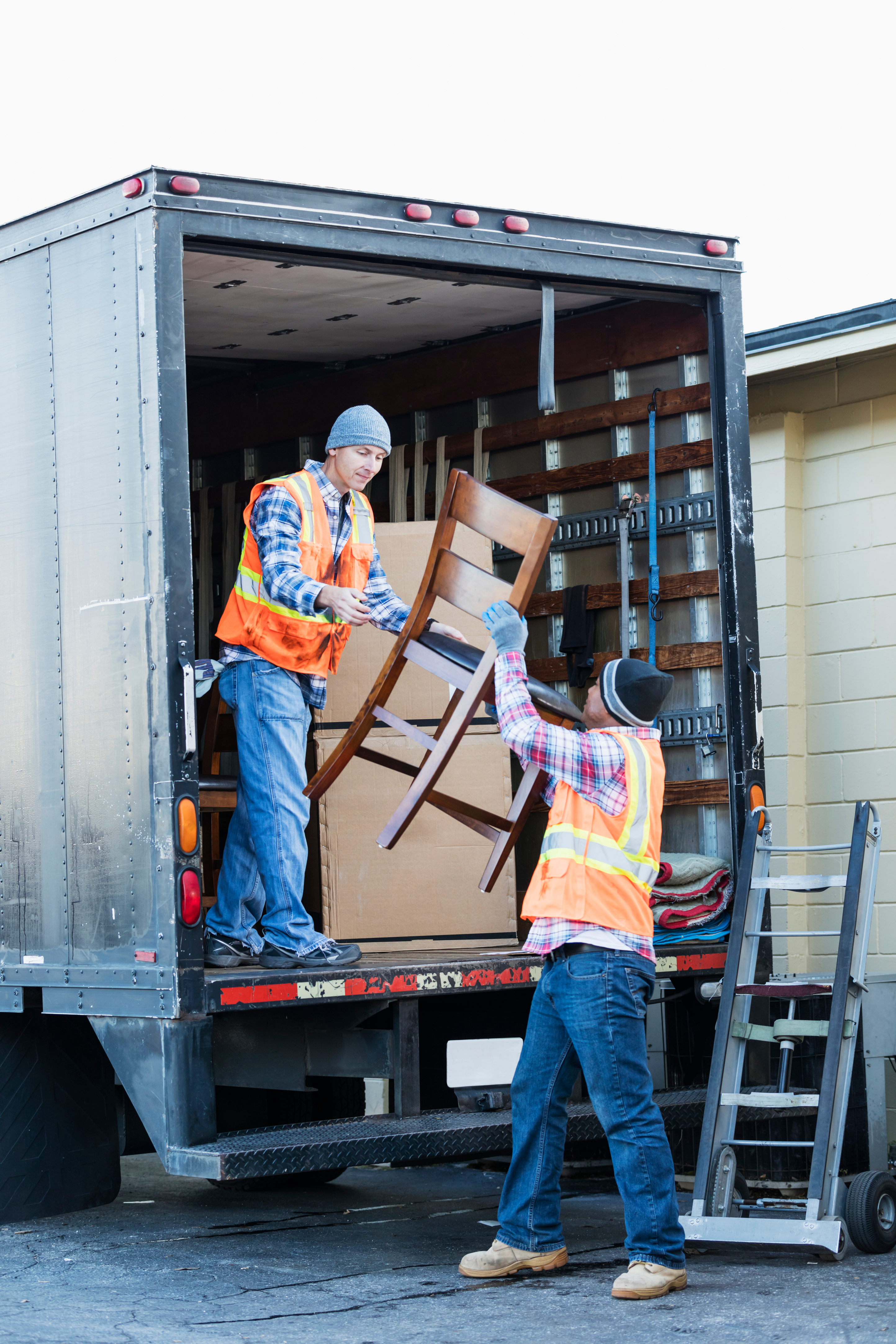 Gap Ministries
Lorem ipsum dolor sit amet, consectetur adipiscing elit
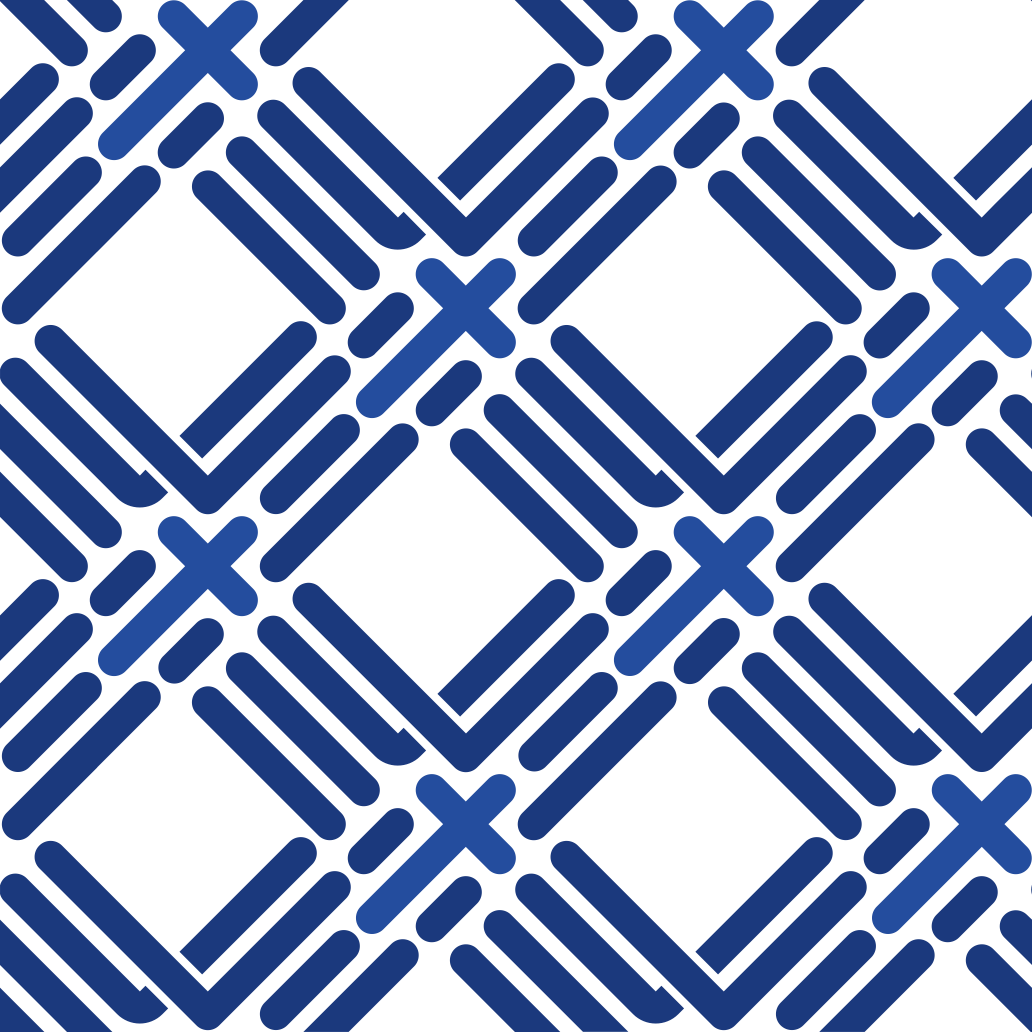 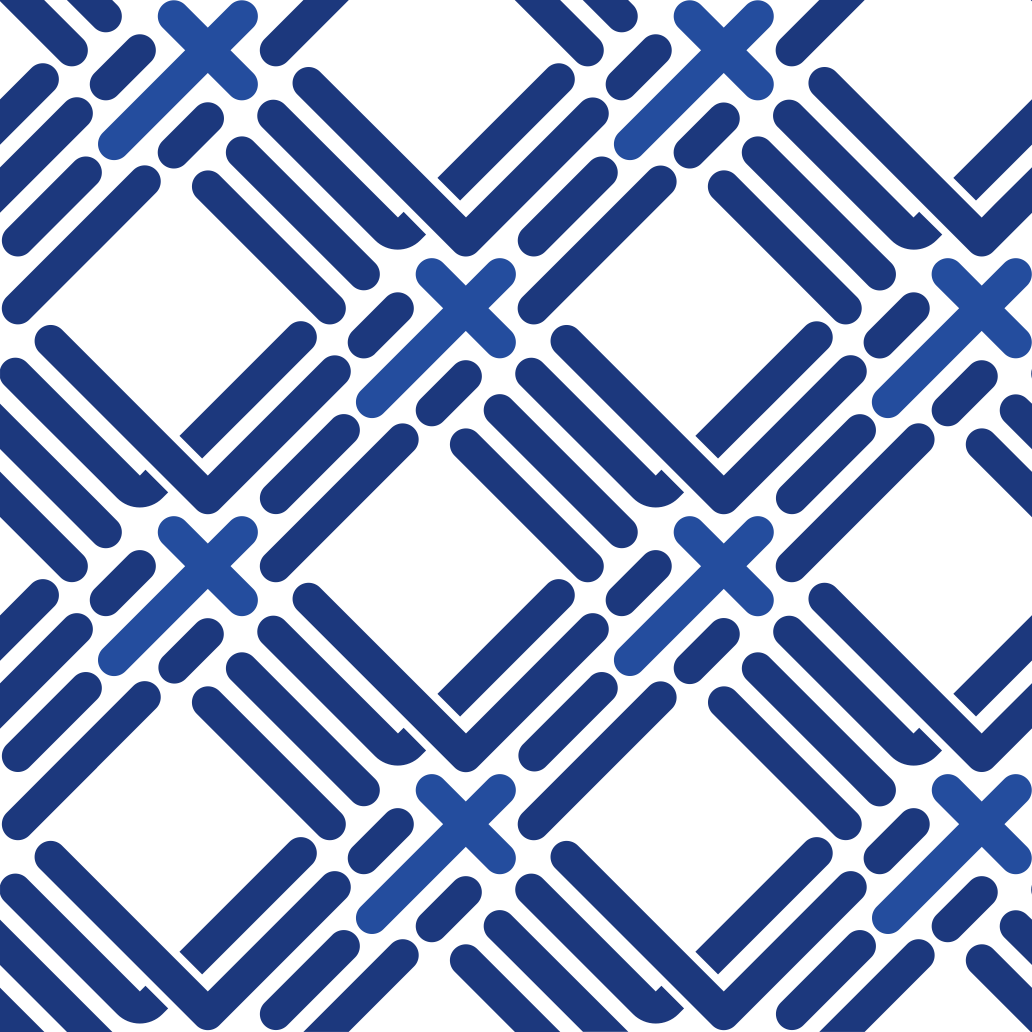 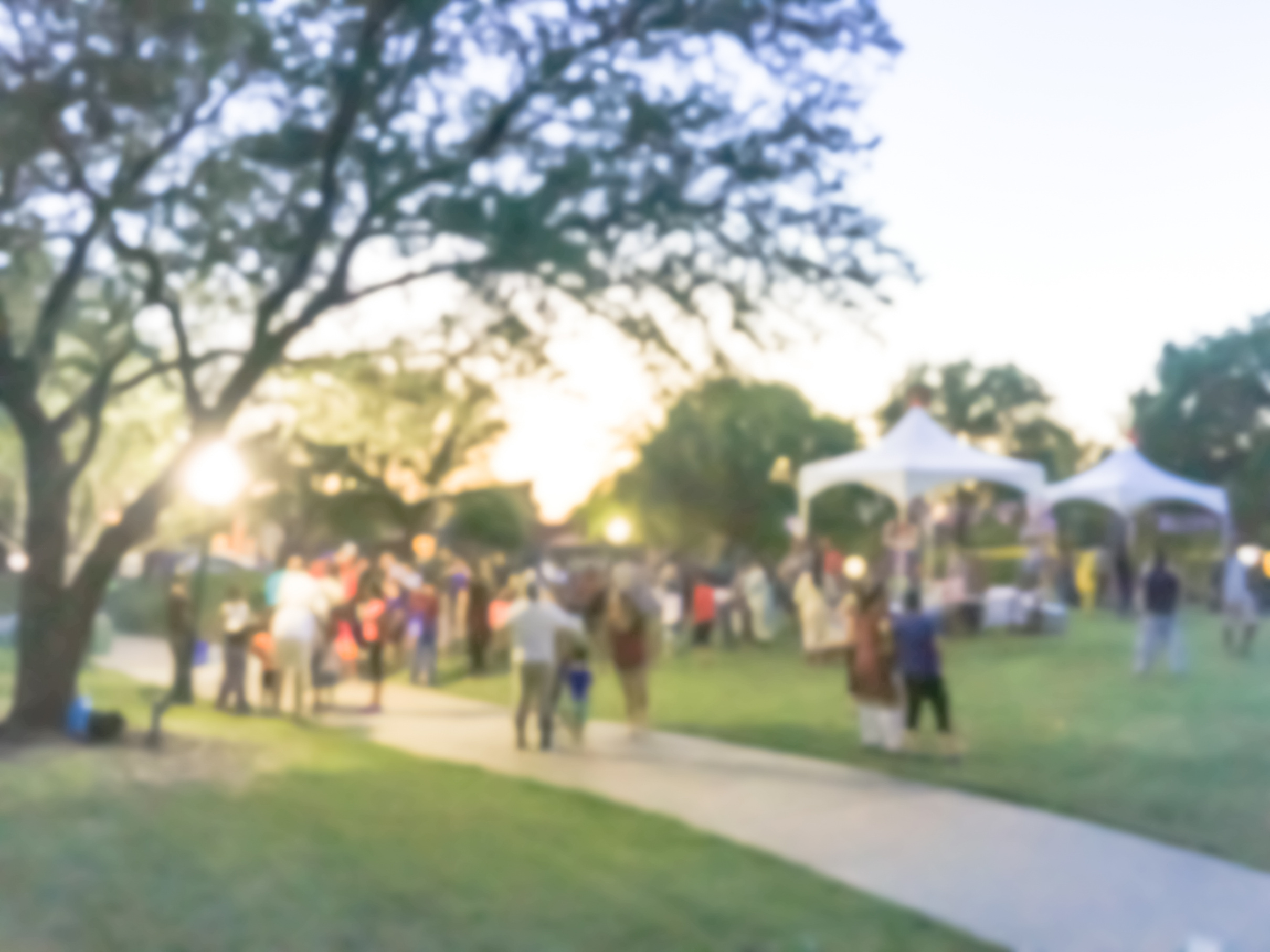 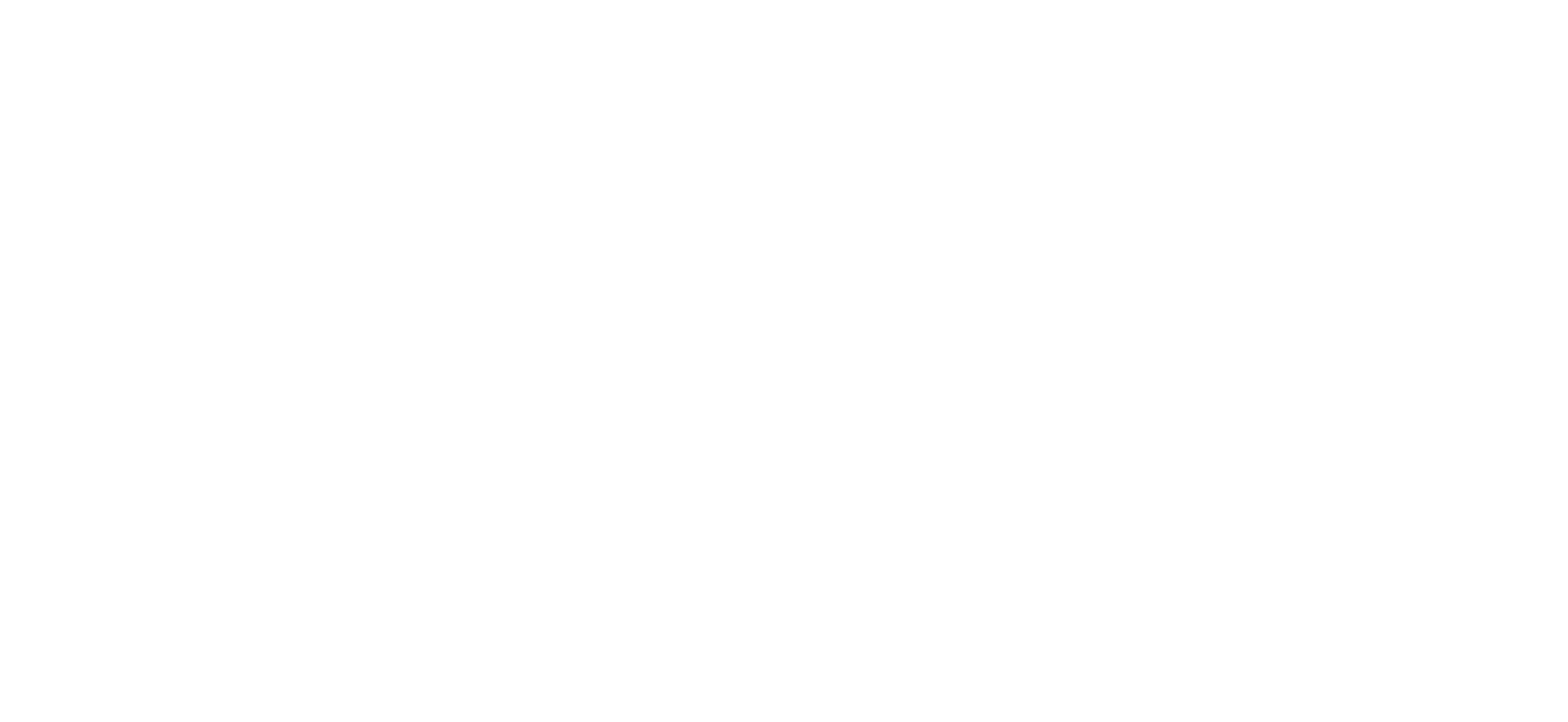 This is a great place to feature a quote or big point you want to highlight in a special way
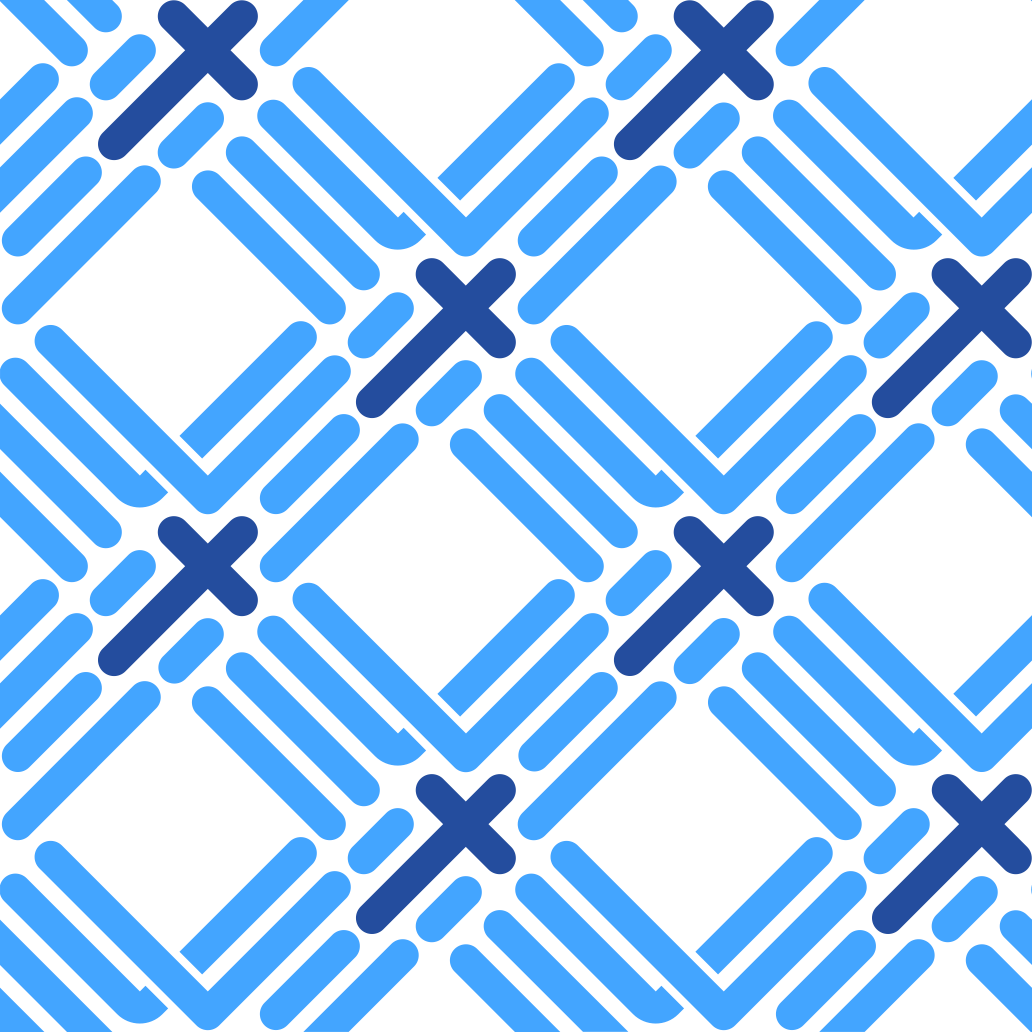 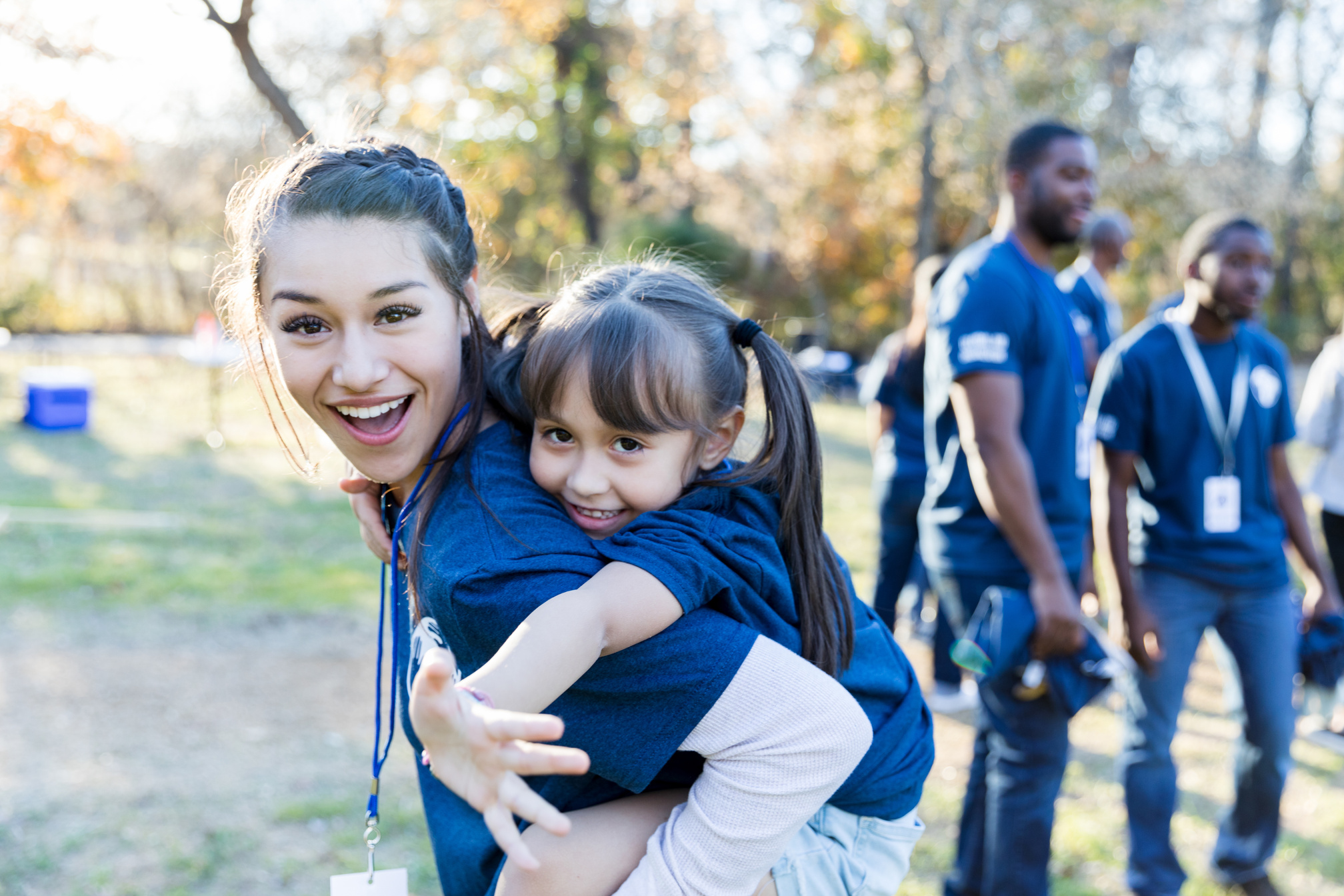 You can emphasize one or two important points in blue.
Subhead
Subhead
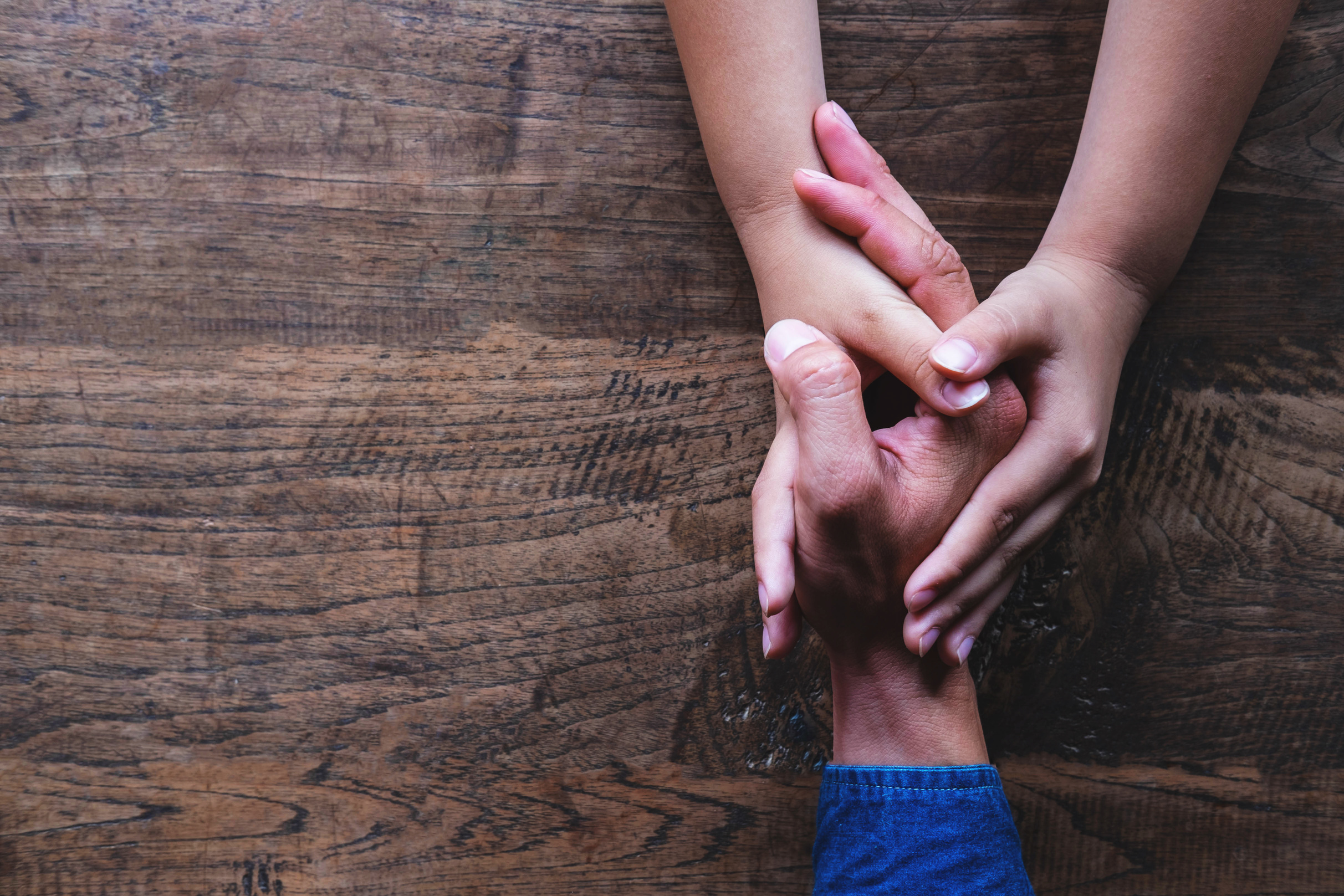 Body copy body copy body copy body copy body copy. Body copy body copy. Body copy. Body copy body copy body copy body copy.
Body copy body copy body copy body copy body copy. Body copy body copy. Body copy. Body copy body copy body copy body copy.
Short Headline Goes Here
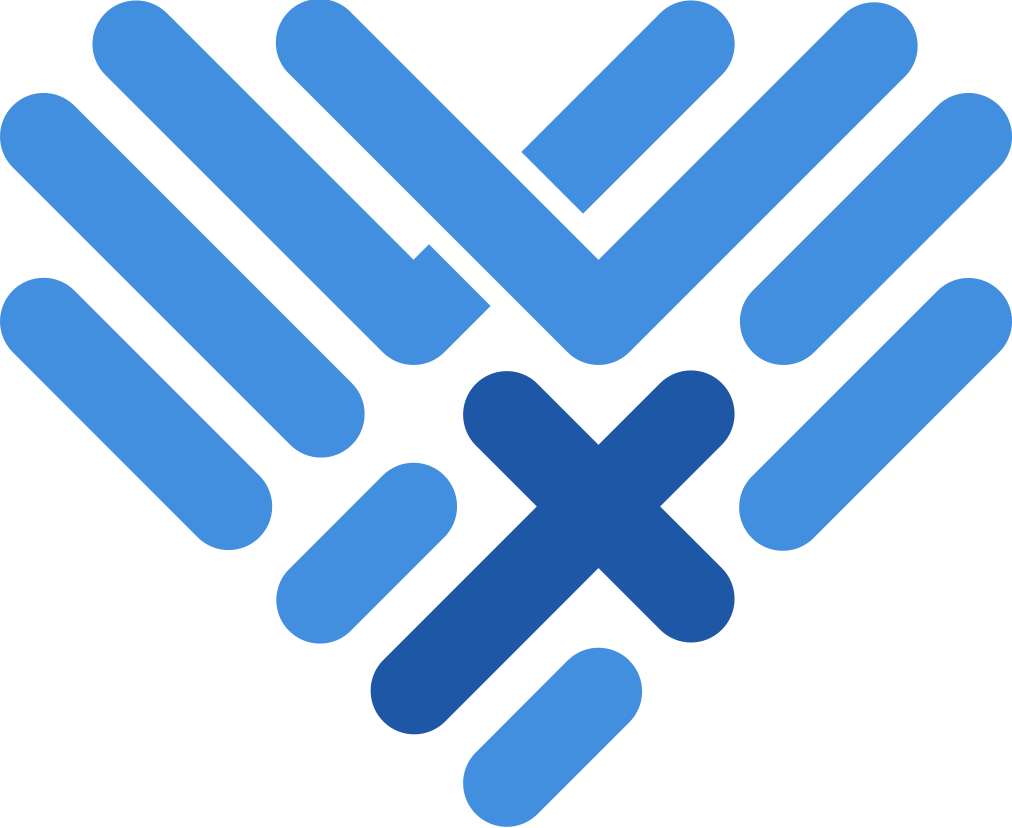 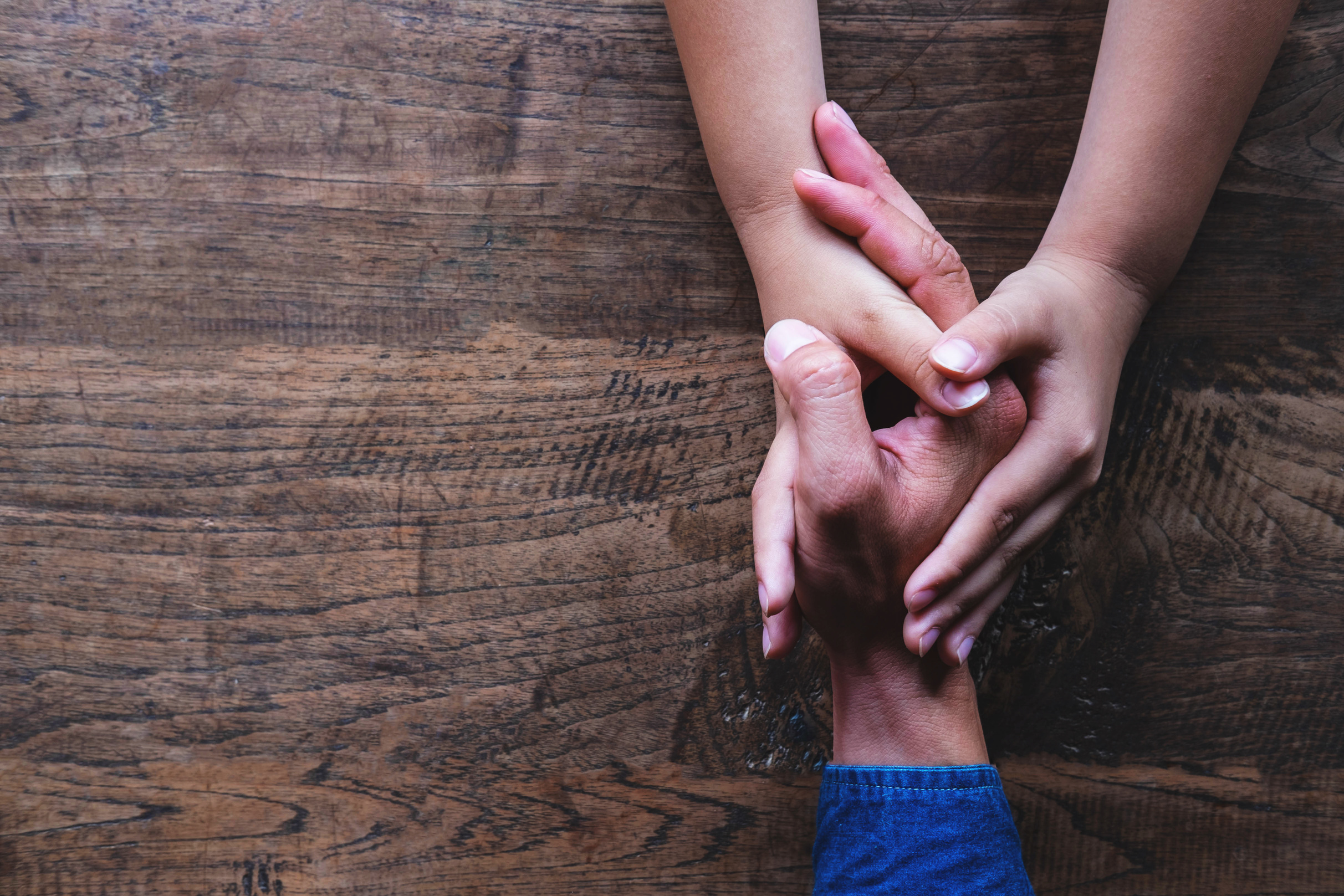 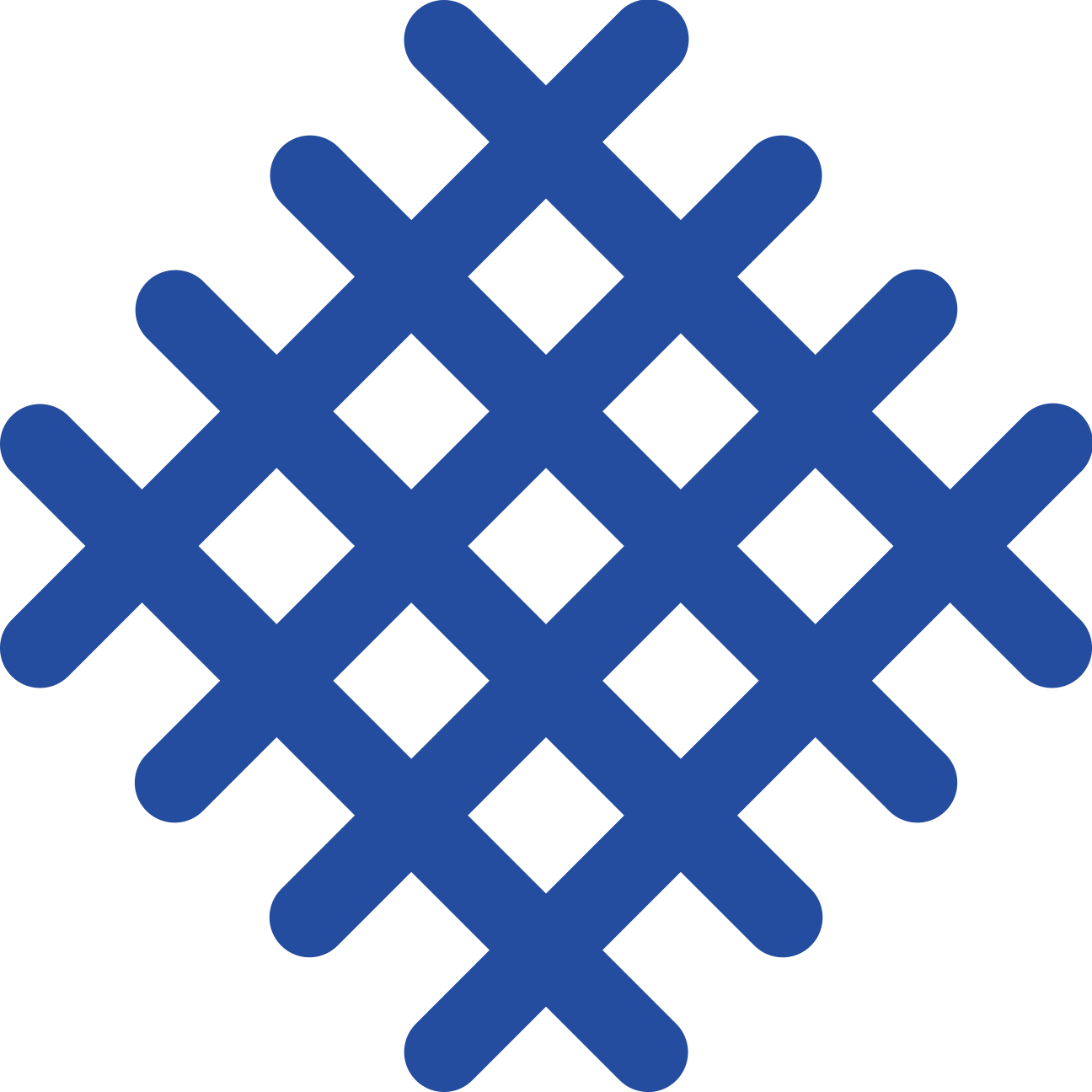 100% orem ipsum dolor sit amet, consectetur adipiscing elit, sed do eiusmod tempor incididunt ut labore
We dream of a world where Christian churches are united in purpose and fully engaged in actively living out their faith by lovingly serving people in need in their communities
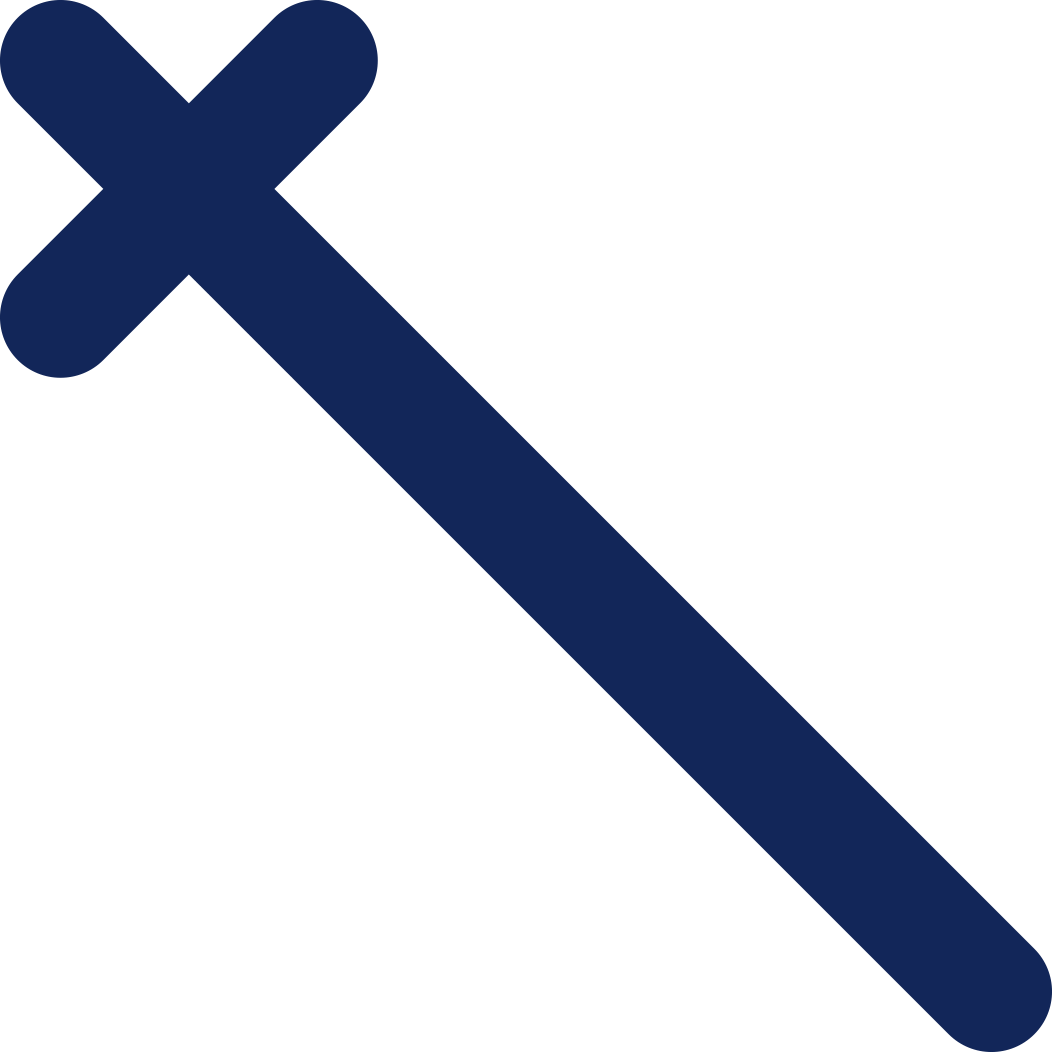 Our Vision
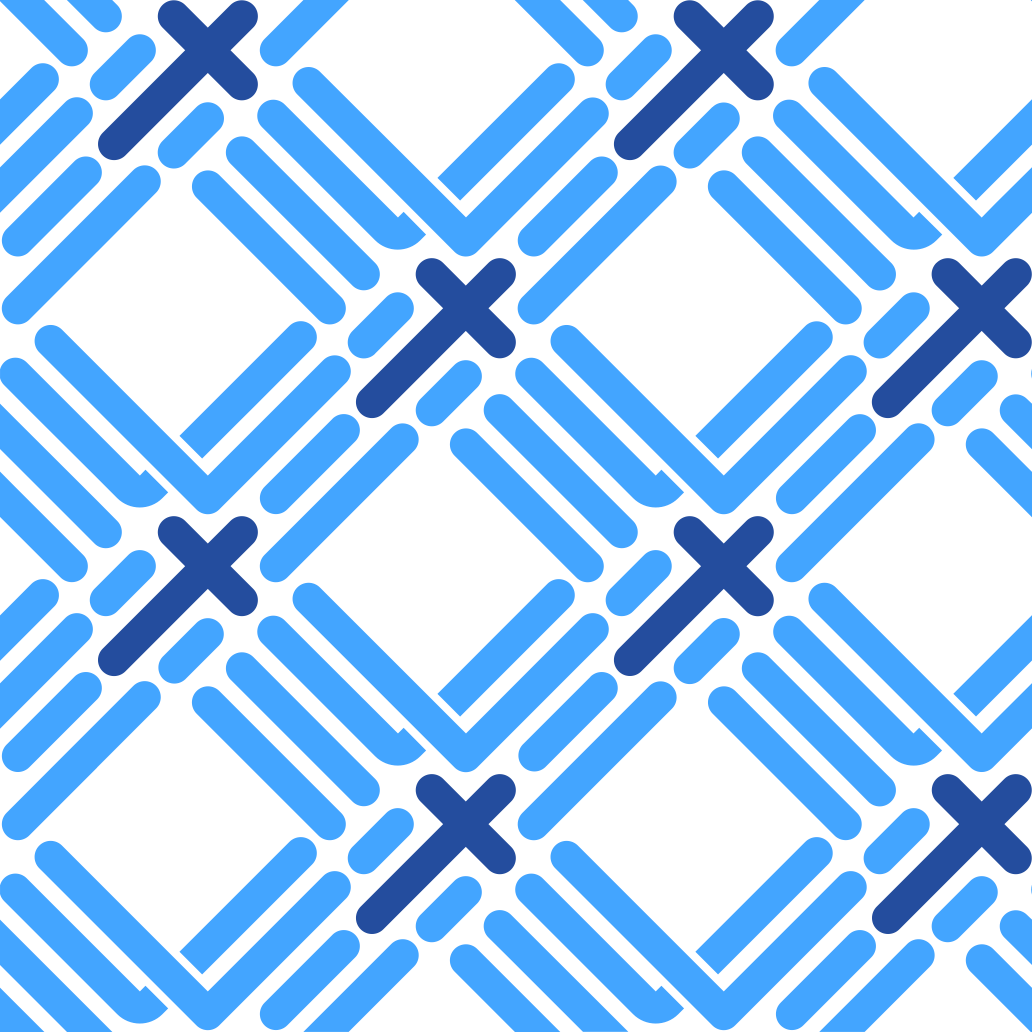 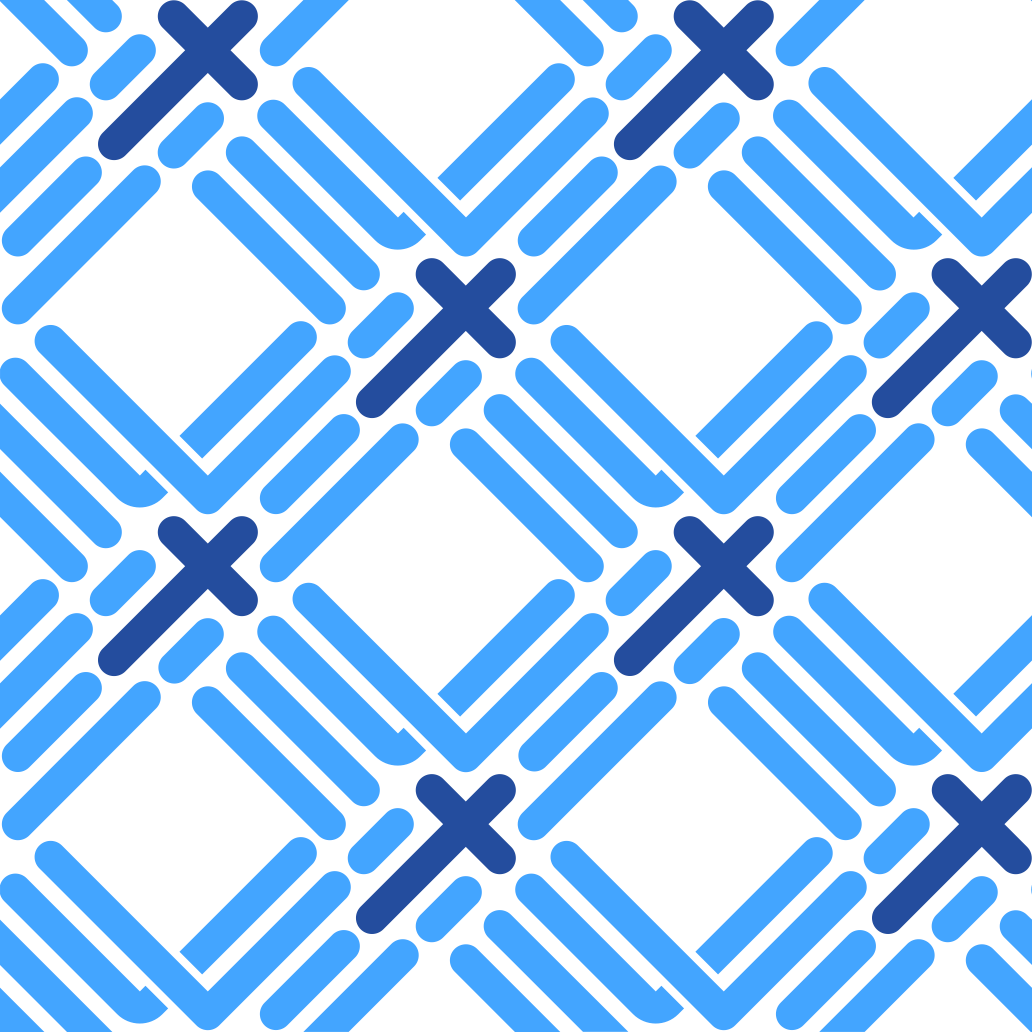 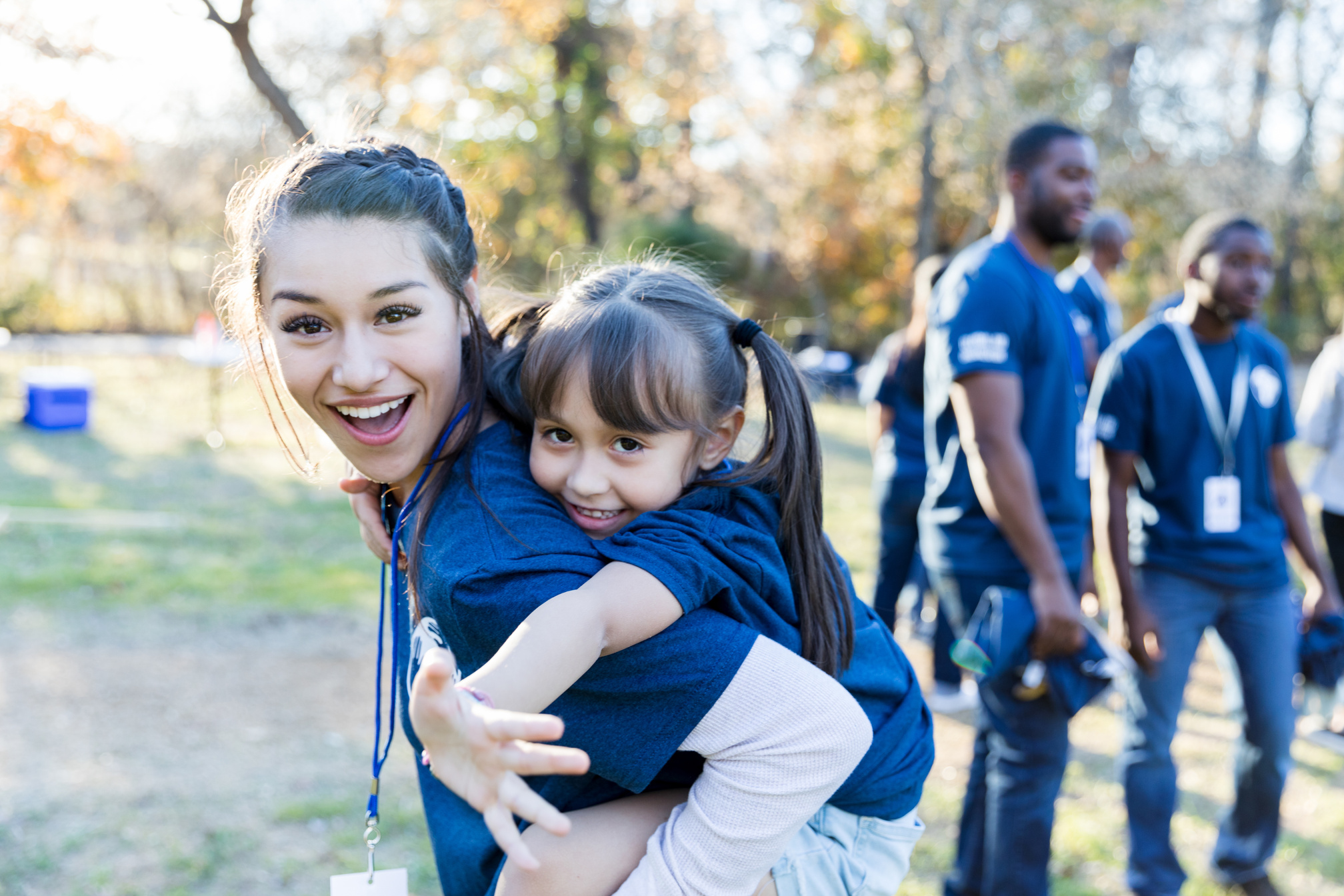 We create the scaffolding upon which transformation and growth are possible